স্বাগতম
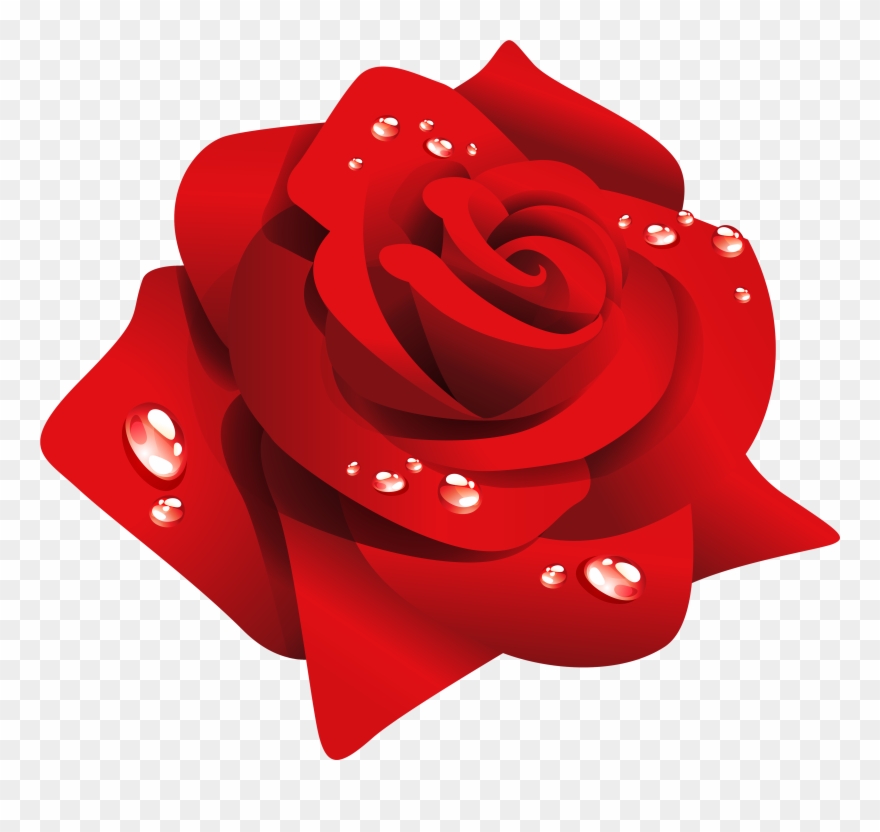 পরিচিতি

মোঃ জয়নাল আবেদীন ভূঁইয়া 
সহকারী শিক্ষক
বগাচতর এন. জি. ইউ. আই ফাজিল মাদ্রাসা
সীতাকুণ্ড, চট্টগ্রাম।
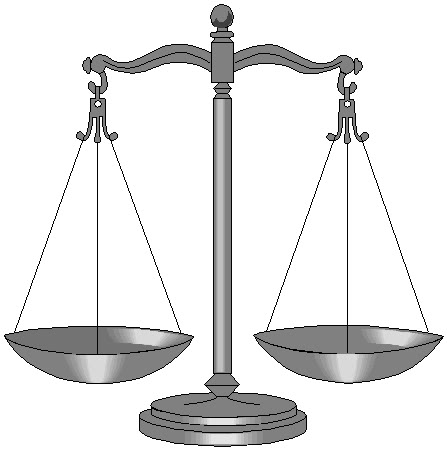 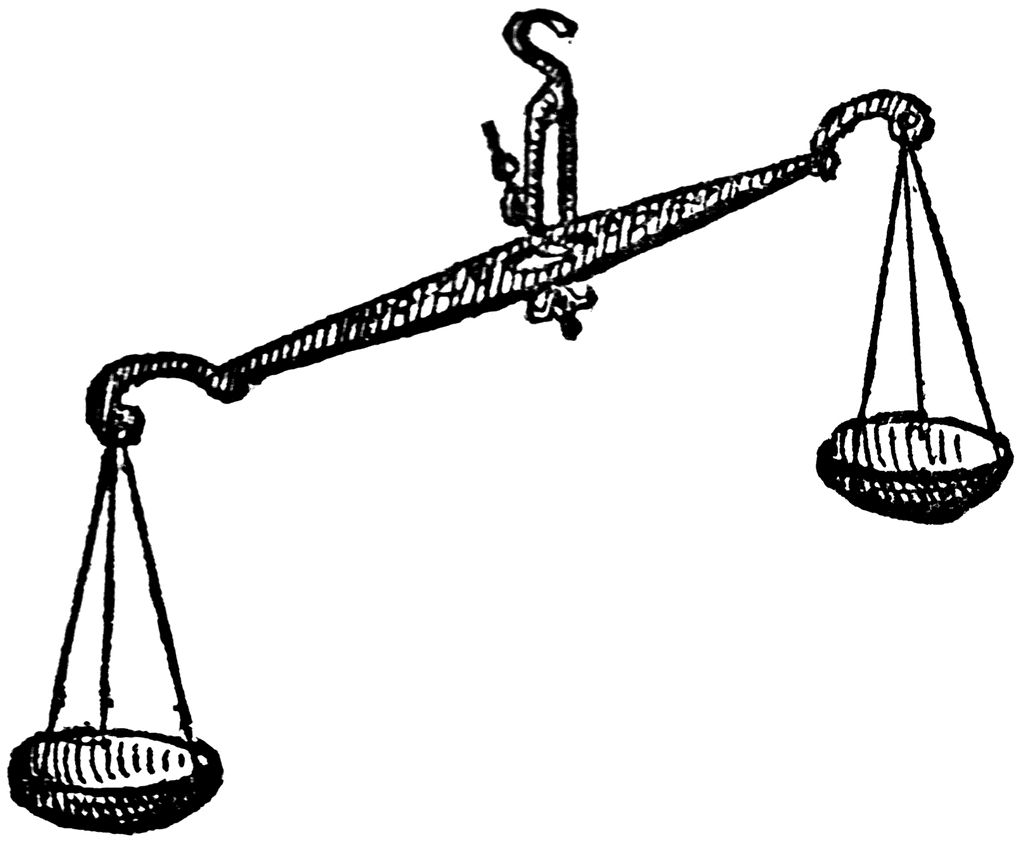 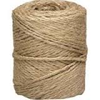 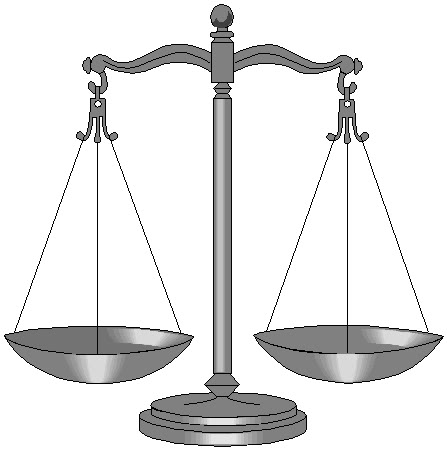 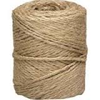 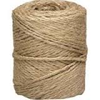 আজকের পাঠ
শ্রেণি : অষ্টম  
বিষয়ঃ  গণিত 
অধ্যায়ঃ ৬ষ্ঠ (সরল সহসমীকরণ) 
সময়  ৪০ মিনিট
শিখন ফল
১। সরল সমীকরণ কি তা বলতে পারবে
২। প্রতিস্থাপন পদ্ধতি বাখ্যা করতে পারবে।
৩। প্রতিস্থাপন পদ্ধতির সাহায্যে গাণিতিক সমস্যার  
     সমাধান করতে পারবে ।
x-y=4 -----------  1
              x+y=6-----------   2
একক কাজ
সরল সমীকরণ কাকে বলে?
সরল সমীকরণ সমাধানঃ
x+y=5 একটি সরল সমীকরণ । এখানে x ও y দুইটি অজানা রাশি বা চলক । এই চলক দুইটি একঘাতবিশিষ্ট । এরুপ সমীকরণ সরল সমীকরণ ।
এখানে, x+y=5এবং x-y=3 সমীকরণ দুইটি একত্রে বিবেচনা করলে উভয় সমীকরণ হতে প্রাপ্ত সংখ্যাযুগলের মধ্যে  x=4,y=1 দ্বারা উভয় সমীকরণ যুগপৎ ‍সিদ্ধ হয়। 
চলকের মান দ্বারা একাধিক সমীকরণ সিদ্ধ হলে,সমীকরণসমূহকে একত্রে সহসমীকরণ বলা হয় এবং চলক একঘাত বিশিষ্ট হলে সহসমীকরণকে সরল সহসমীকরণ বলে।          ।
১।যেকোনো সমীকরণ থেকে অজানা রাশি দুইটির  একটির মান অপরটির মাধ্যমে প্রকাশ করা ।
       
                x + y = 4     বা,   x = 4 - y         
	       
            অজানা রাশি 

২।অপর সমীকরণে প্রাপ্ত অজানা রাশির মানটি স্থাপন  করে এক চলক বিশিষ্ট সমীকরণ সমাধান করা ।
                             x – y = 2        [ অপর সমীকরণ ]                                                                              
                       বা,  4 – y – y = 2  [ x  এর মান বসিয়ে ]
                       বা, - 2y = 2 - 4      [ একক চলক বিশিষ্ট সমীকরণ]  
                       বা, - 2y = - 2
                        বা, y = 1
৩। নির্ণীত সমাধান প্রদত্ত সমীকরণ দুইটির যেকোনো  একটিতে বসিয়ে অপর চলকের মান নির্ণয় করা ।

                    x + y = 4
                বা, x + 1 = 4    [ y = 1 বসিয়ে ]
                বা, x = 4 – 1 
                বা। x = 3
অতএব নির্নেয় সমাধানঃ (x,y)= (3,1)
জোড়ায় কাজ
প্রতিস্থাপন পদ্ধতির ধাপ গুলো লিখ ।
জোড়ায় কাজের সমাধান
১।যেকোনো সমীকরণ থেকে অজানা রাশি দুইটির একটির মান অপরটির মাধ্যমে প্রকাশ করা ।
২।অপর সমীকরণে প্রাপ্ত অজানা রাশির মানটি স্থাপন করে এক চলক বিশিষ্ট সমীকরণ সমাধান করা ।
৩।নির্ণীত সমাধান প্রদত্ত সমীকরণ দুইটির যেকোনো একটিতে বসিয়ে অপর চলকের মান নির্ণয় করা ।
সমাধান করঃ
5x – 4y=6
x + 2y=4

সমাধানঃ 
প্রদত্ত সমীকরণ
     5x – 4y =6-------(1)
       x + 2y =4---------(2)
সমীকরণ (2) হতে পক্ষান্তর করে পাই,
       x + 2y =4
   বা, x =4 – 2y------(3)
সমীকরণ(3)হতে x এর মানটি সমীকরণ (1) এ  বসিয়ে পাই, 
    5x – 4y =6
বা, 5(4 – 2y) – 4y =6
বা, 20 – 10y – 4y =6
বা, 20 – 14y = 6
বা, - 14y = 6 – 20
বা, -14y = - 14     [ উভয় পক্ষকে -14 ভাগ  দারা করে]
বা, y = 1          
এখন সমীকরণ (3) এ y=1 বসিয়ে পাই, 
  x = 4 – 2y
বা, x = 4 – 2.1
বা, x = 4 – 2
বা, x = 2
নির্ণেয় সমাধান (x,y) = (2,1)
দলীয় কাজ
সমাধান করঃ
3x + 2y = 10
x – y = 0
দলীয় কাজের সমাধান
মূল্যায়ন
X +2y =9
2x – y = 3
   সমীকরণ দুইটির অজানা রাশির মান-
    (ক) 2,3                         (গ)   3,3
    (খ) 3,2                          (ঘ) 3,4
বাড়ির কাজ
সমাধান কর
ধন্যবাদ
[Speaker Notes: বোর্ডের লিখা মুছে  শিক্ষার্থীদের সুস্বাস্থ্য কামনা করে ধন্যবাদ দিয়ে শ্রেণিকক্ষ ত্যাগ করা যেতে পারে।]